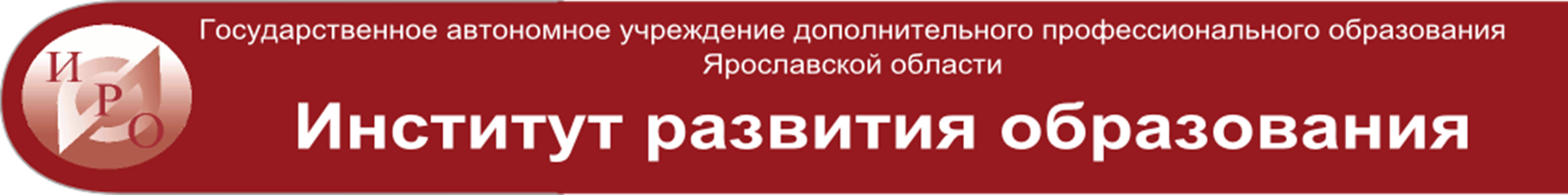 Кафедра начального образования
Инновационная программа
Модернизация содержания и технологий общего образования на основе со-бытийности
Научный руководитель программы: Тихомирова О.В, зав. кафедрой начальной образования, к.п.н.
Руководитель программы: Соловьев Я.С, доцент кафедры начального образования, к.п.н.
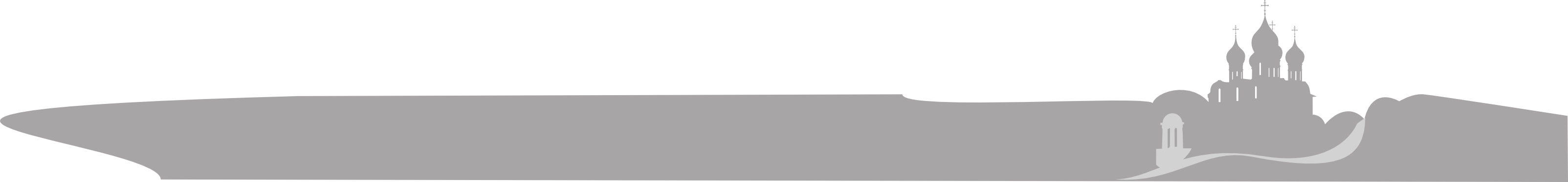 21 ноября 2018 г.
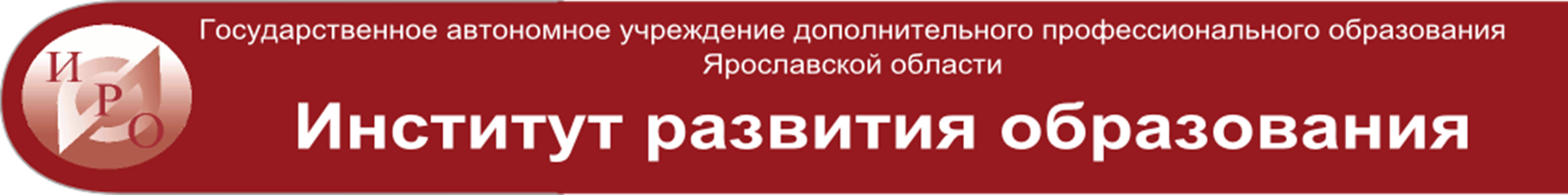 Цель программы: методическое обеспечение обновления содержания общего образования посредством применения учителями технологии образовательной со-бытийности. 

Ожидания от программы:
Описание условий образовательной со-бытийности и апробация на практике 
Исследование педагогической деятельности и ее результатов в условиях образовательной со-бытийности в разных школах (городских, малого поселения, депривированных) 
Углубление содержания дополнительного профессионального образования педагогов в аспекте модернизации содержания и технологий общего образования.
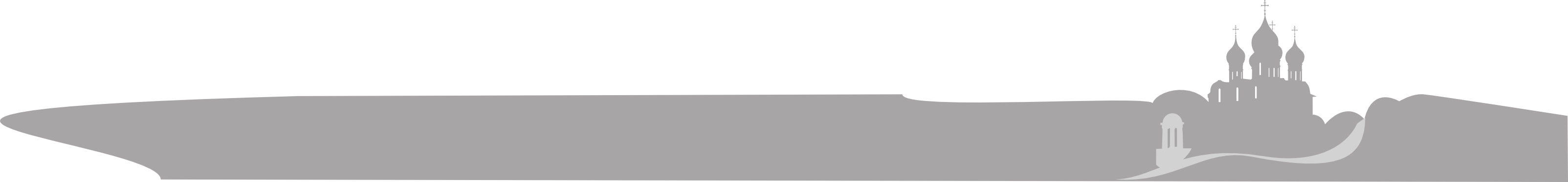 21 ноября 2018 г.
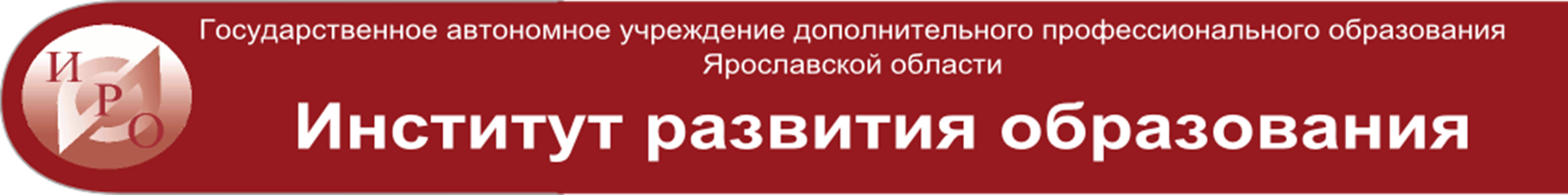 Специфика школ со-исполнителей проекта:
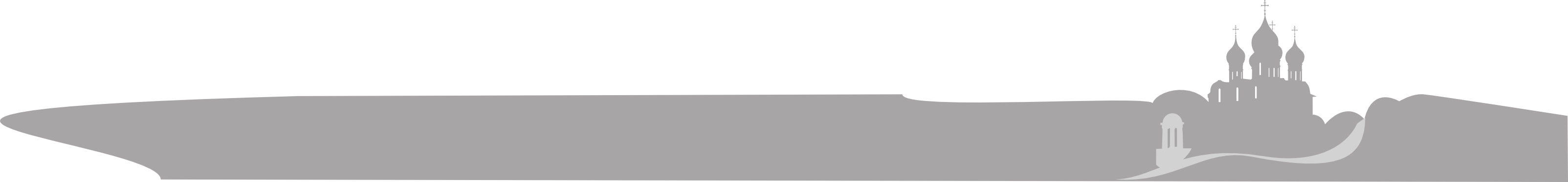 21 ноября 2018 г.
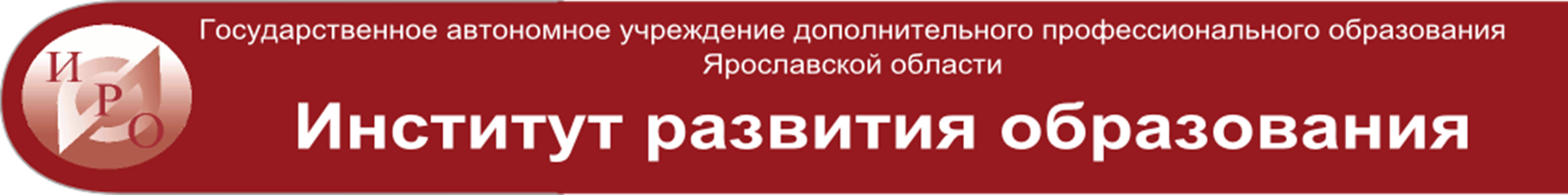 Результаты внедрения программы:
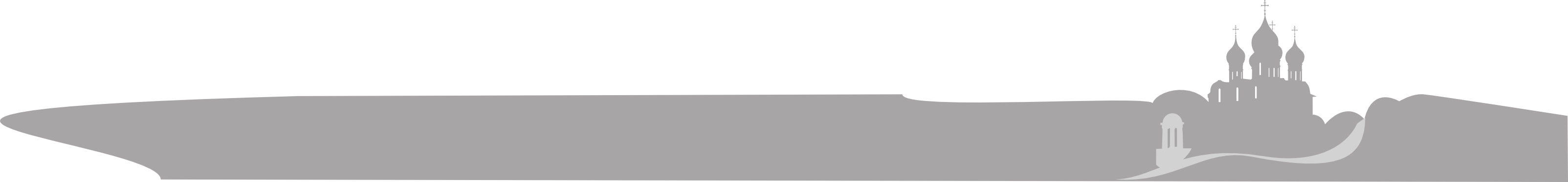 21 ноября 2018 г.
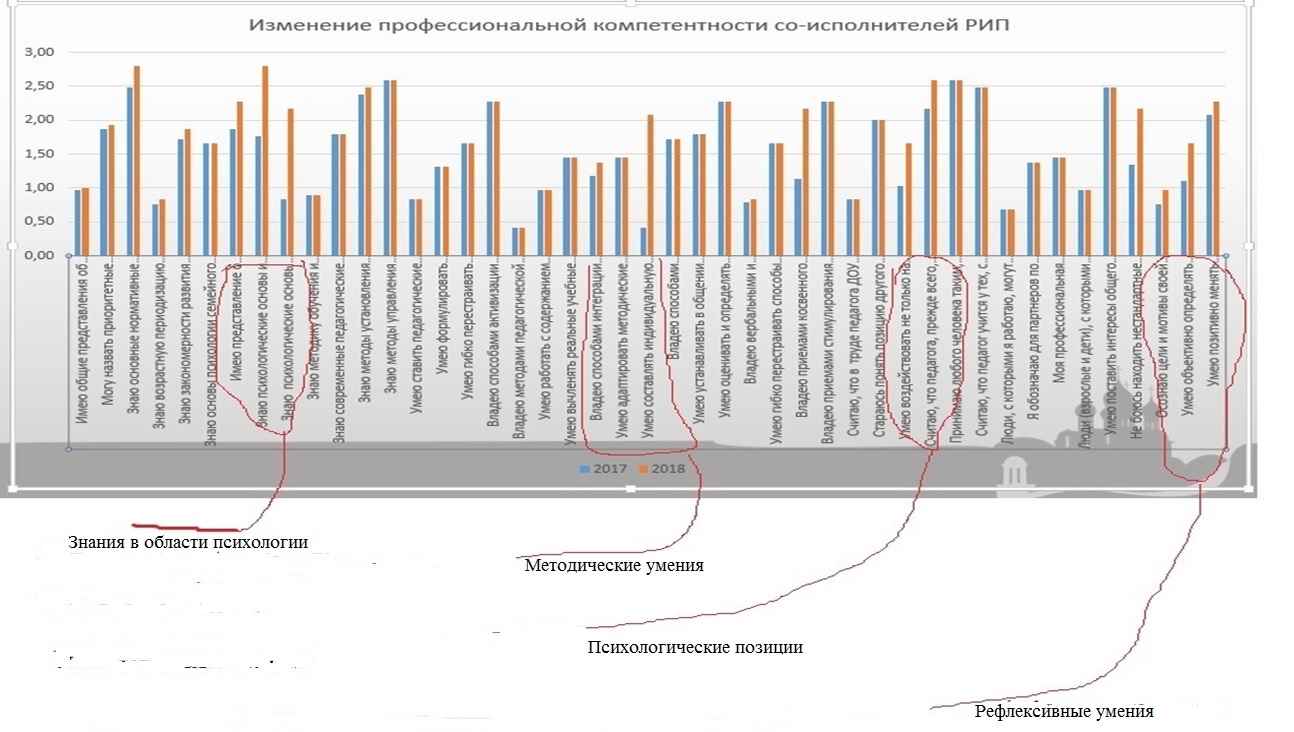 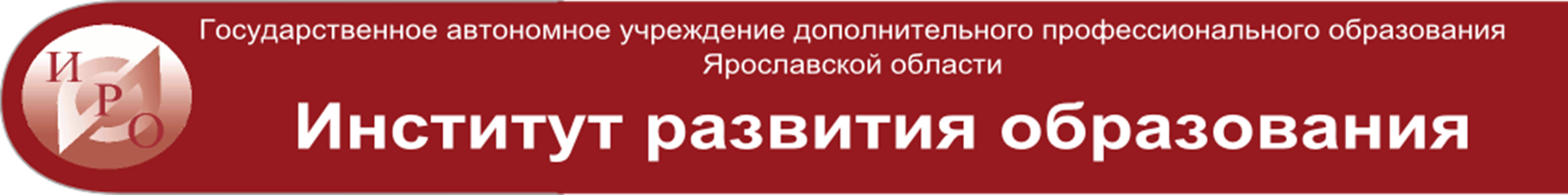 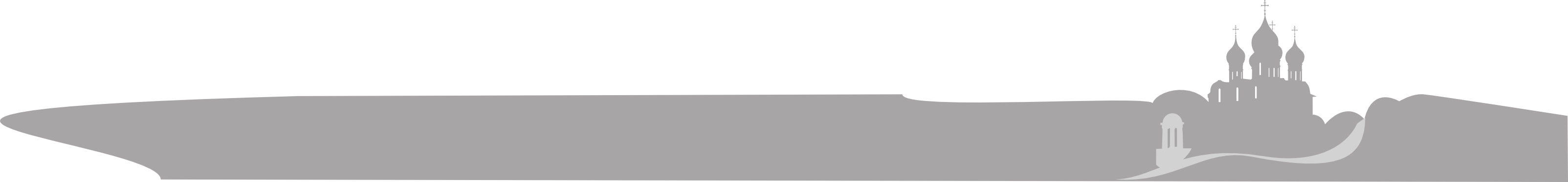 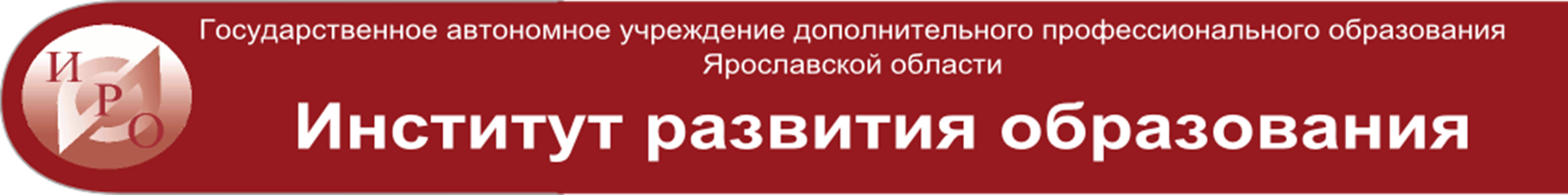 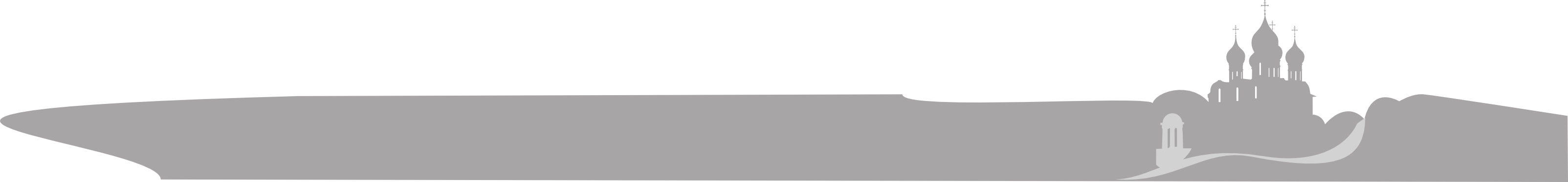 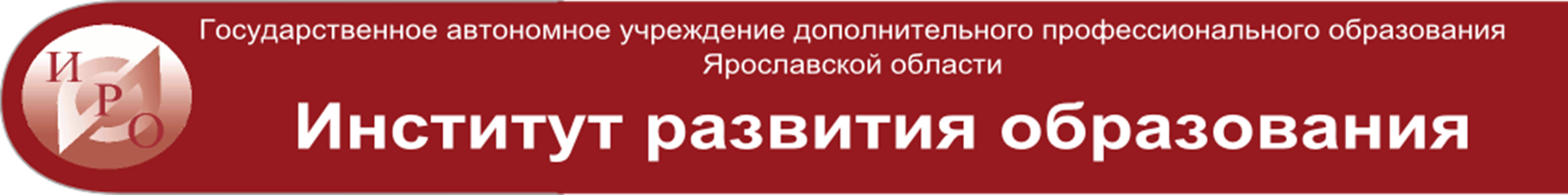 Эффекты для Школ и РСО
Создана Сеть базовых площадок «Преемственность дошкольного, начального и основного общего образования на основе со-бытийного подхода»
Создано Профессиональное обучающееся сообщество педагогов «Образовательная со-бытийность» 
Вышли научно-методические продукты: 
Сборник «Со-бытийность образовательной деятельности в детском саду и школе» 
Статья РИНЦ «Подготовка учителя к образовательной со-бытийности» 
Статья ВАК «Обеспечение преемственности и непрерывности дошкольного и начального образования посредством со-бытийного подхода»
Глава в коллективной монографии «Образовательное со-бытие в начальной школе» 
Глава в коллективной монографии «Профессиональная компетентность учителя начального общего образования как условие развития учебно-познавательной деятельности младших школьников»
Рукопись коллективной монографии «Образовательная со-бытийность» (план, 2019)
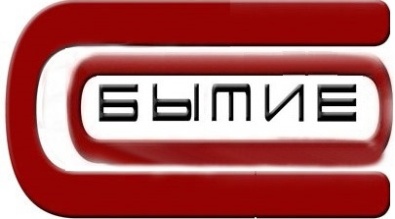 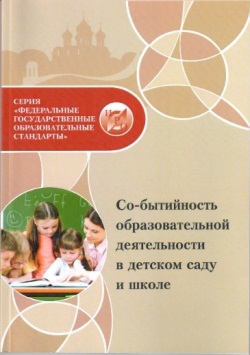 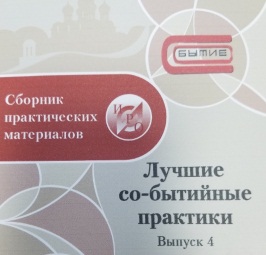 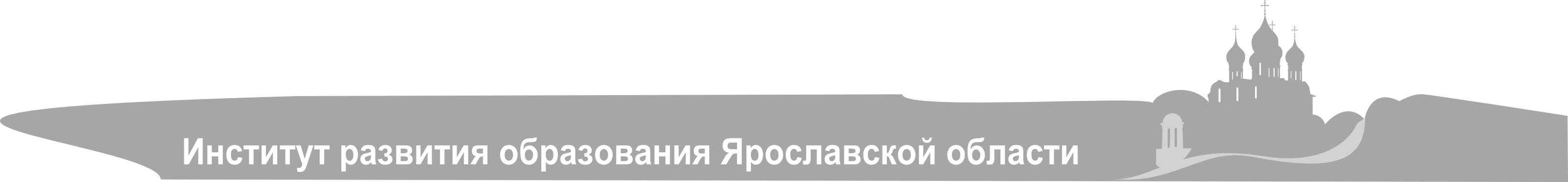 Институт развития образования: Ваш профессиональный рост – наша работа
Спасибо за внимание!